Year 1 Phonics
Our sound of the day…
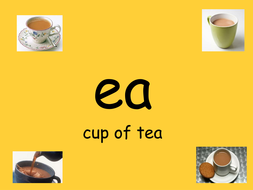 Can you think of any words which have the ea sound in?
tea                                           scream
lean                                          east 
sea                                           teacher
peach
Remove the box to reveal the words!
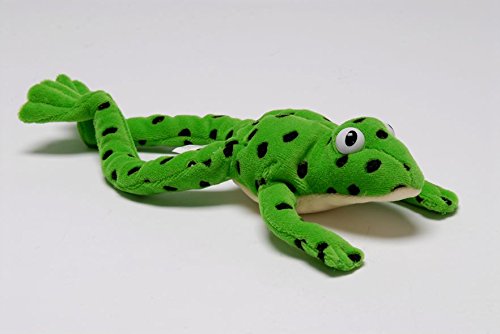 Can you Fred talk the words?
tea              sea
peach          east
teacher       lean
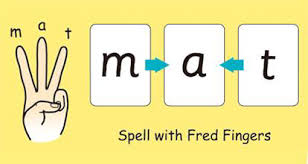 Can you use your Fred fingers for three of the words and write them down without looking?
Can you work out what the last word of the sentence is by looking at the picture ?
Can you say the sentence first then have a go at writing it down?
complete the sentence
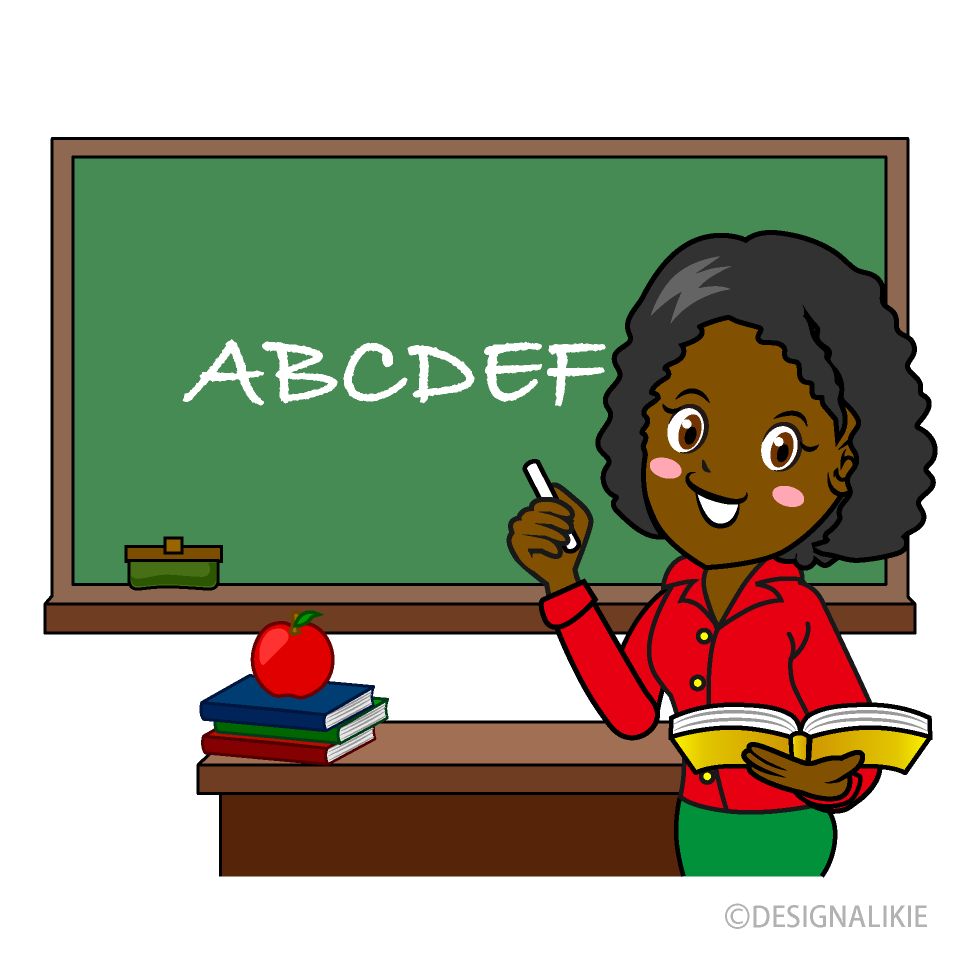 I ask my _________ for help.


After lunch I had a ________. 


I drank a cup of _____.
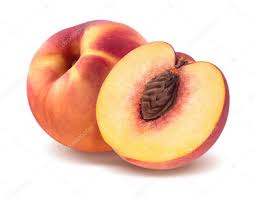 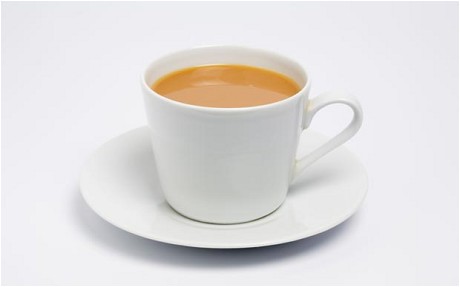 Time to practise! Do you know any more set 3 sounds?
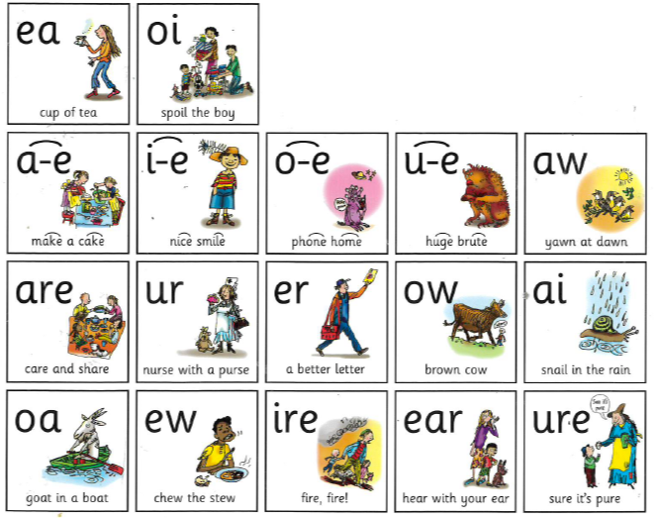